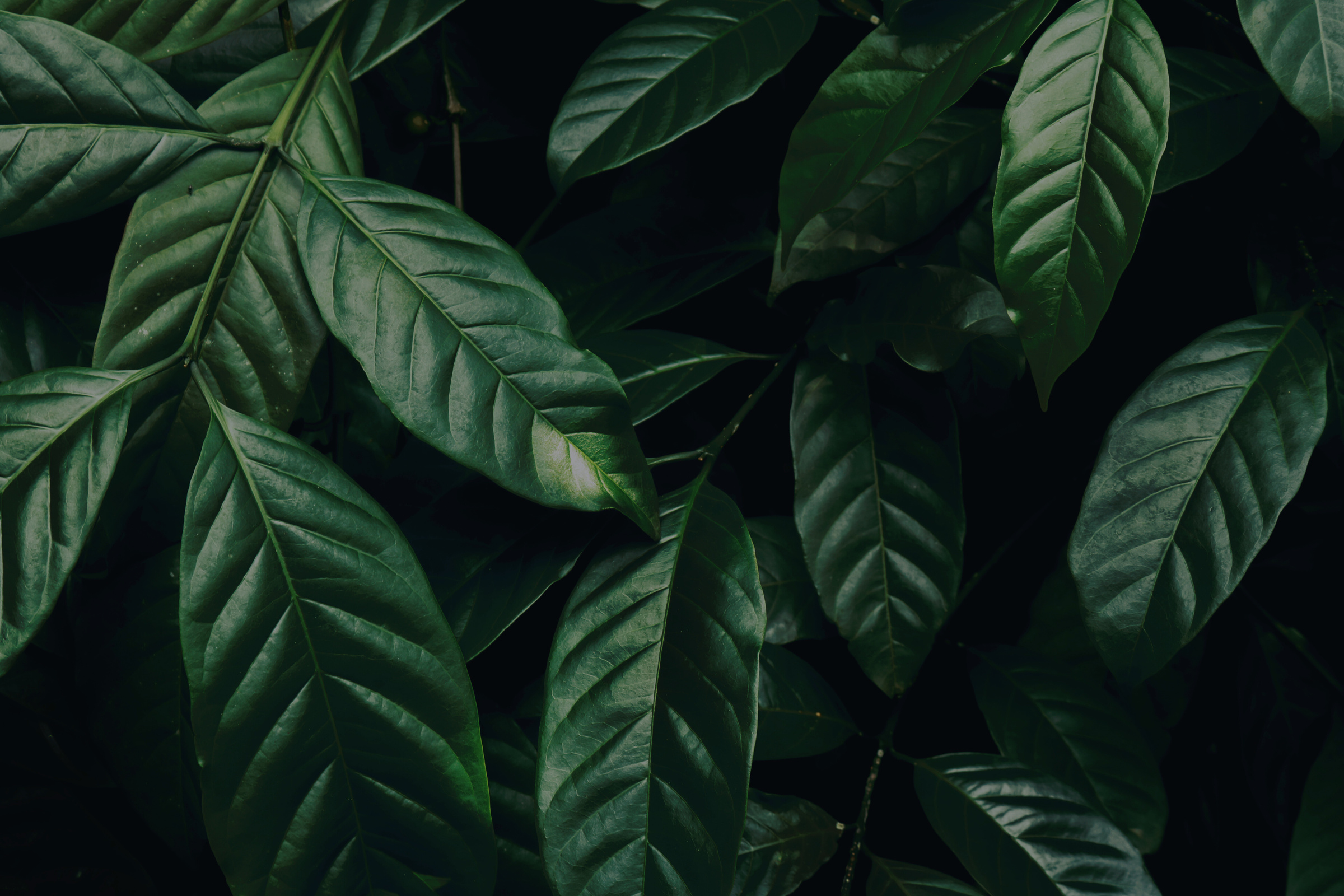 Moje zelená hranice
ÚKOL
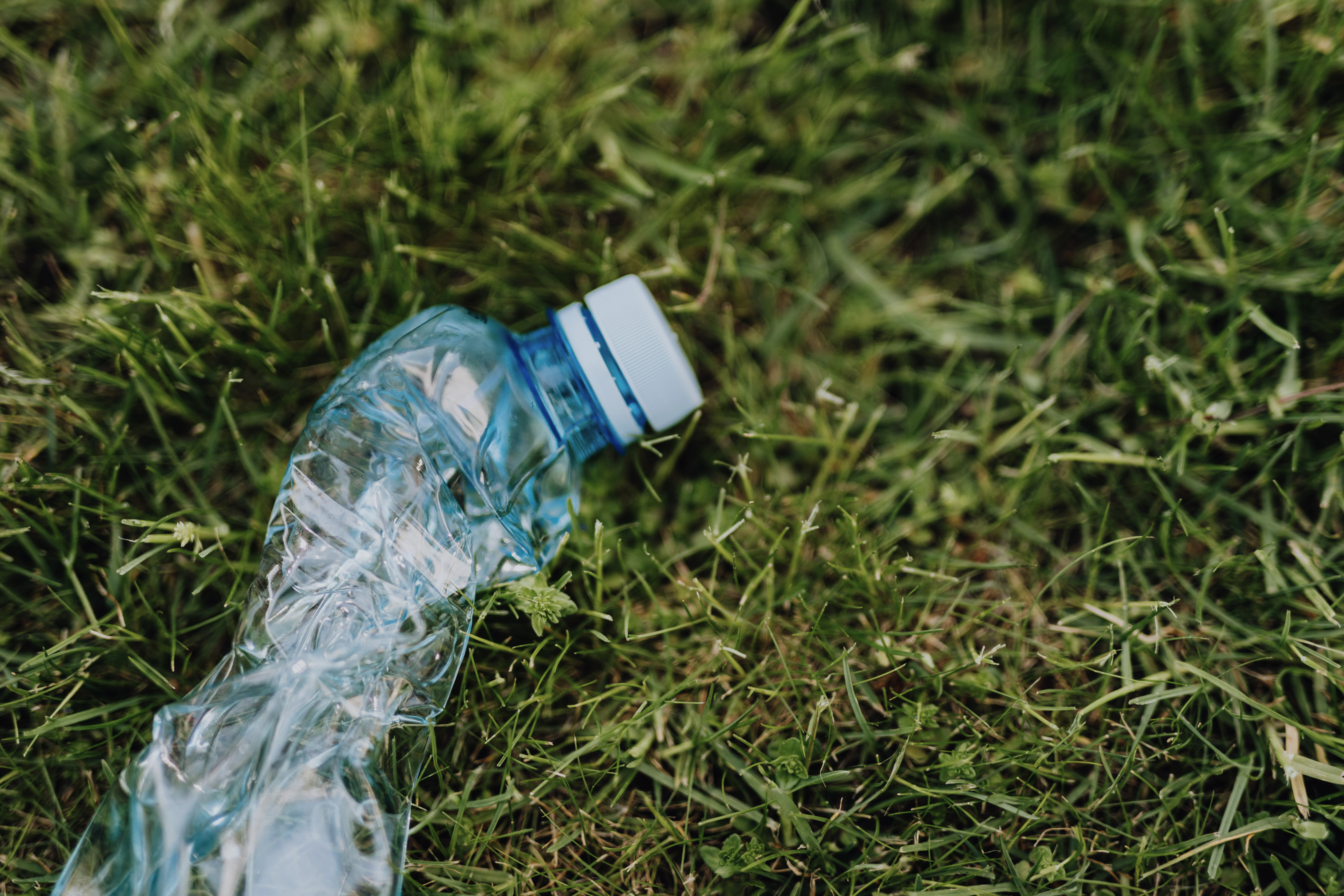 Úkol ve skupině
Co můžu udělat pro to, abych snížil svoji ekologickou stopu a choval se šetrněji k životnímu prostředí?

Brainstorming – 15 minut
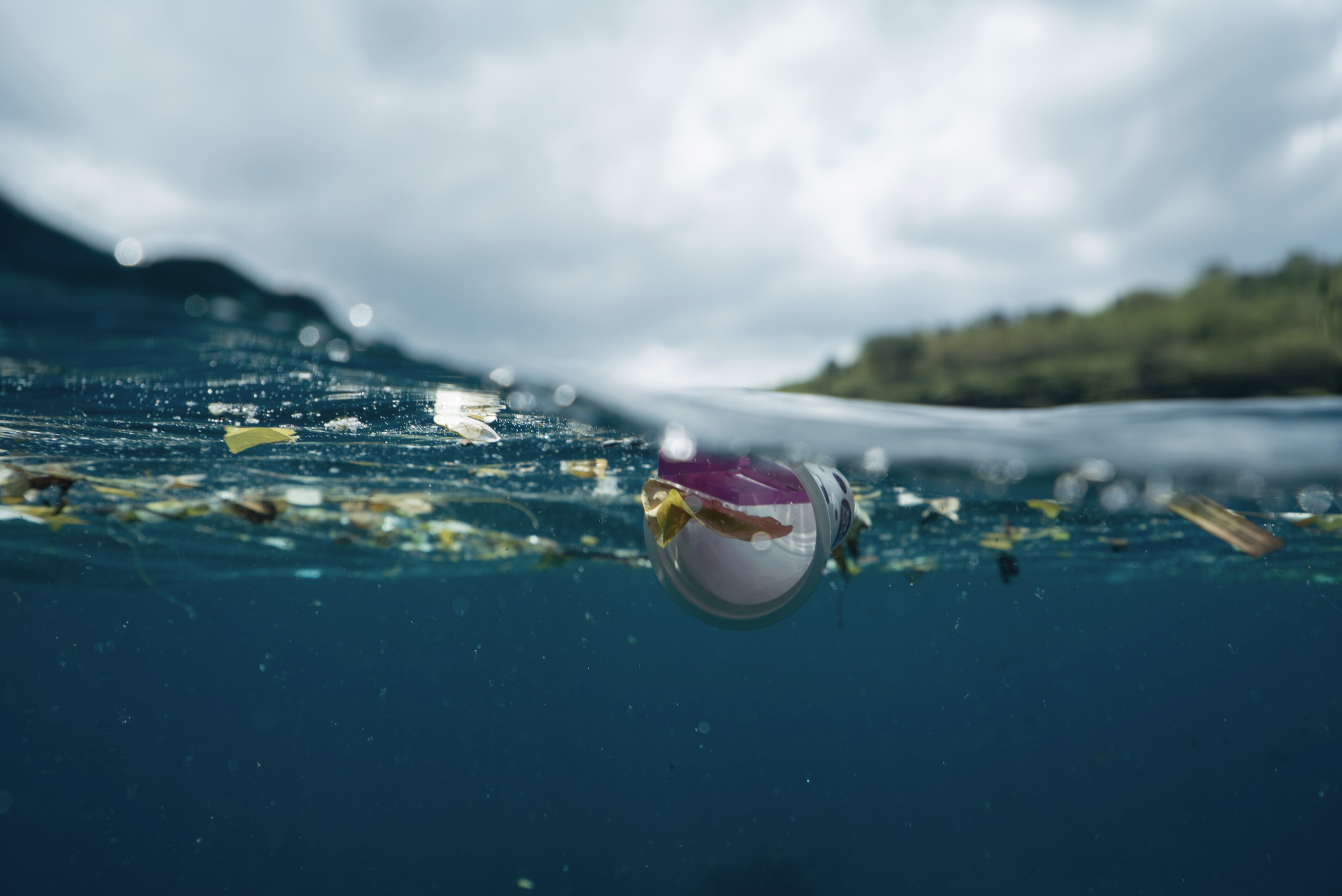 ÚKOL
Projděte si ve skupině věci/činnosti, které jste sepsali a zkuste si u každé říct, zda danou věc/činnost: 

a) již pravidelně/vždy děláte/používáte
b) někdy děláte/používáte
c) vůbec neděláte/nepoužíváte 

U věcí, které vůbec neděláte/nepoužíváte si zkuste říct, zda je ve vašich možnostech/silách tuto věc dělat – případně pokud ne, co vám brání ji dělat.